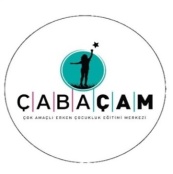 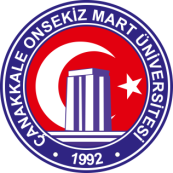 Paylaşım Semineri İş Akışı